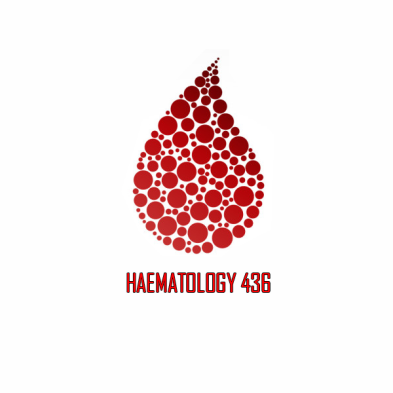 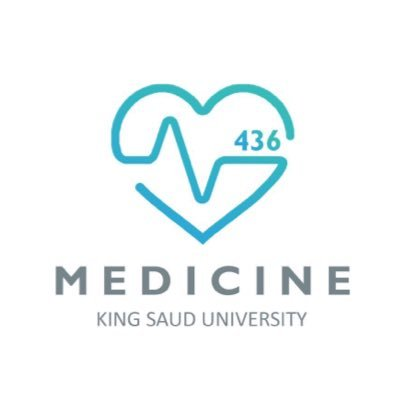 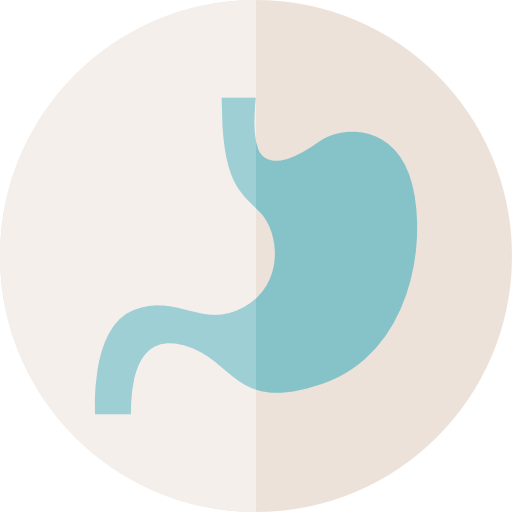 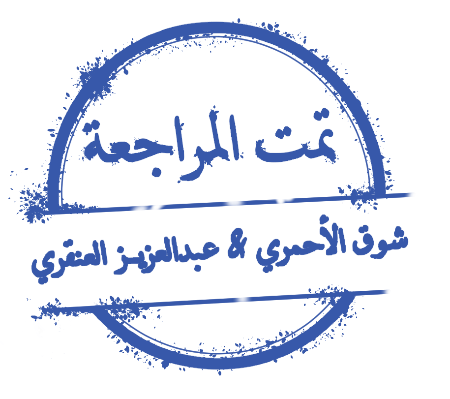 Approach to Bleeding Disorders
Objectives:
To know the function of platelets and the relationship between the platelet count in peripheral blood and the extent of abnormal bleeding. 
To know about the diseases associated with  1) a failure of platelet production  2) a shortened platelet lifespan, especially immune thrombocytopenic purpura (ITP).
To know the principles of investigation of patient suspected of having a haemostatic defect.
To understand the role of platelets, blood vessel wall and coagulation factors in normal haemostasis.
To know the classification of haemostatic defects. 
To know the platelet morphology and life span. 
To know the platelet function and diseases due to platelet function disorders. 
To know the causes of thrombocytopenic purpura and non-thrombocytopenic purpura
Important. Extra. .Doctor’s notes
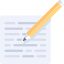 Editing file
References: 
436 girls & boys’ slides
435 teamwork slides
Do you have any suggestions? Please contact us!
@haematology436                            E-mail: Haematology436@gmail.com    
                              or simply use this form
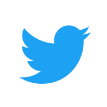 HEMATOLOGY TEAM 436
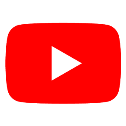 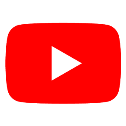 Before You start the lecture we recommend you to see these 2 short videos:
4 mins
2 mins
Investigations of Bleeding  Disorders:
Clinical Features:
Complaints
Full Clinical Examinations
History of Bleeding
Family History of Bleeding
If bleeding present, what is the pattern of  bleeding episodes
Clinical distinction can frequently be made between  bleeding due to platelet defects and (in number or function) and clotting defects (coagulation defects) 

Patient with platelets defects or blood vessel wall  defects usually present with superficial bleeding into  the skin (purpura) and from epithelial surfaces of  organs. This is called (mucocutaneous bleeding).

Patients with clotting defects (coagulation factors  deficiencies) usually present with bleeding into deep tissue and muscles (haematomas) and joints  (haemarthrosis) this is called musculoskeletal bleeding.
Very important
Normal Haemostasis:
The cessation of bleeding following trauma  to blood vessel is result from three processes: These 3 factors must be normal

The contractions of vessel walls.
The formation of the platelets plug at the site of the break in the vessel wall.
The formation of a fibrin clot within and around the platelet aggregates.
Basically, The platelets must be normal in count and functionally.
Plt for platelet count
We must have fibrin for a stable hemostatic plug
2
HEMATOLOGY TEAM 436
Classification of haemostatic defects
The action of platelets and the clotting mechanism are closely intertwined in the prevention of bleeding. However,  bleeding arise from defects in one of the three processes:
Thrombocytopenia (a low platelet count) (the commonest  cause).
A defect in the clotting mechanism (the second commonest cause).
Abnormal platelet function. 3rd most common.
Patients with clotting defects usually present with bleeding  into deep tissues; that is, muscles or joints. Patients with a  deficiency of platelets usually present with mucocutaneous  bleeding; that is, bleeding into the skin and from the  epithelial surfaces of the nose, uterus and other organs.
Petechial haemorrhages and ecchymoses and  bleeding from other sites may occur when the  number of platelets falls below 50 X 109/L. At  levels between 20 and 50 X 109/L, petechiae,  ecchymoses and nose bleeds are the commonest  symptoms, but below 20 X 109/L, gross  haemorrhage (melaena, haematemesis,  haematuria) becomes increasingly common. 
Signs appear after severe loss (if it drops below 50 x109 /L) Hemorrhage appears if it drops below 20 x109 /L.
Large ecchymoses on both  the upper arms of a woman with ITP
Multiple pin-point hemorrhagesمثل الدبابيس  (petechiae)  on the legs of a patient with idopathic thrombocytopenic purpura (ITP)
Petechiae is the most important sign of ITP
Hereditary Vascular Disorders (Not required in the Exam *EXTRA*):
Hereditary Haemorrhagic Telangiectasia (Rendu-weber- osler syndrome) The most common one
Kasabach-merritt syndrome (Haemangioma –Thrombocytopenia) 
Ehlers-Danlos syndrome
Pseudoxanthoma elasticum
Homocystinuria
Marfan syndrome
Osteogenesis imperfecta
Only number 1 is important the rest 
you only need to know by name.
Anything ending with “syndrome” is hereditary.
3
HEMATOLOGY TEAM 436
Acquired Vascular Disorders (Not required in the Exam *EXTRA*):
Allergic purpura (Henoch-Schonlein purpura)
Paraproteinemia and amyloidosis.
Senile purpura the colored spots found on the back of old people’s hands.
Drug-induced vascular purpuras (Steroid therapy,  aspirin, sulfonamides, iodides, digoxin, methyldopa, estrogen, allopurinol, penicillin and other antibiotics)
Vitamin C Deficiency (Scurvy)
Purpura simplex (Easy brusability)
Psychogenic purpura
Purpura associated with infections.
The platelets  More details in physiology
Normal Platelet Count = 150-450x109/L
Normal Platelet Size Mpv 7.2-11.1 Fl
Normal Platelet Diameter 1-3 µ
Normal Platelet Life Span 7-10 Days 
Platelet Formation Is By Segmentation Of  The Cytoplasm Of The Megakaryocyte In The  Bone Marrow. The megakaryocyte is the mother cell of platelets.
You should know the contents of dense and alpha Granules.
4
HEMATOLOGY TEAM 436
Physiology
haemostatic plug at sites of damage to vascular endothelium.
The platelets are also stimulated to produce the  prostaglandin, thromboxane A2 from arachidonic acid  derived from the cell membrane. The release of ADP and  thromboxane A2 causes an interaction of other platelets with  the adherent platelets and with each other (secondary platelet  aggregation), thus leading to the formation of a platelet plug  (primary haemostasis).
At the site of injury, tissue factor (TF) is expressed and the  TF-VIIa complex initiates the formation of a fibrin clot  within and around the platelet plug (secondary haemostasis)
Platelets are also responsible for the contraction of the fibrin  clot once it has been formed.
Platelet Activation
Static form
Stickiness
Shape Change
Internal Contraction
Secretion
Activated form
كأنه طالع منها مخالب
Measurements of Platelet Function
Tests of platelet function The first thing you should do is CBC to check the platelet count.

Bleeding time
The bleeding time is estimated by making small wounds in the skin of the forearm after applying a blood pressure cuff to the upper arm and inflating it to 40mmHg; the average time that elapses until bleeding ceases is then measured.
PFA - 100 / PFA – 200 the new way (Machine name)
The bleeding time has largely been replaced by an in vitro estimation of primary haemostasis using a machine called a PFA-100.
5
HEMATOLOGY TEAM 436
Platelet Aggregation 2nd thing to do
Platelet aggregation studies
The most common is light transmission aggregometry, whereby the aggregation of platelets is studied following the addition of substances such as ADP, epinephrine, arachidonate, collagen and ristocetin to platelet-rich plasma. Aggregation causes an increase in the light transmitted through the sample and the test is performed using special equipment capable of continuously recording light transmission.
Done by: Multiplatemultiple Electrode Aggregometer
This note is important: in platelet aggregation studies we take platelets from patient and put it With some substances (which mentioned above) and see if the platelets react with these substances or not, when the line goes down this indicate platelets reaction which is normal, if it still straight this means there is no Reaction
Normal reaction
Hereditary Platelet Disorders (Only the RED, the rest are *EXTRA*)
Inherited disorders of platelet function 
- Membrane abnormalities:
• Bernard – Soluier syndrome
• Thrombasthenia (Glanzmann’s Disease)
• Platelet factor – 3 deficiency.
-Intracellular abnormalities 
Storage-pool (dense body) deficiency
• Hermansky – Pudlak syndrome
• Wiskott – Aldrich syndrome
• Chediak – Higashi syndrome
• Thrombocytopenia with absent radii
• Idiopathic storage – pool disease 
-Storage-pool (α- granule) deficiency
• Gray platelet syndrome
• Combined deficiency of dense bodies and α granules Defects of thromboxane synthesis
• Cyclo-oxygenase deficiency
• Thromboxane synthetase Deficiency
• Defective response to thromboxane Miscellaneous
• Epstein’s syndrome
• May-Hegglin anomaly
6
HEMATOLOGY TEAM 436
Inherited Glanzmann’s disease common
This is a rare but severe platelet disorder caused by  a  lack  of  glycoprotein  IIb/IIIa  receptors. Inheritance  is  autosomal  recessive  and  platelets are normal in morphology and number.
No reactions
Only reacting with ristocetin
Bernard-Soulier disease
This  is  a  platelet  disorder  caused  by  a  lack  of glycoprotein  Ib  receptors.  Inheritance  is autosomal  recessive.  Platelets  are  larger  than normal  and  usually  the  platelet  count  is reduced.
Reacting with all substances EXCEPT rstocetin. )Glanzmann’s disease( عكس
Haemostatic  profile  from  a  patient  with  Bernard-Soulier syndrome.
7
HEMATOLOGY TEAM 436
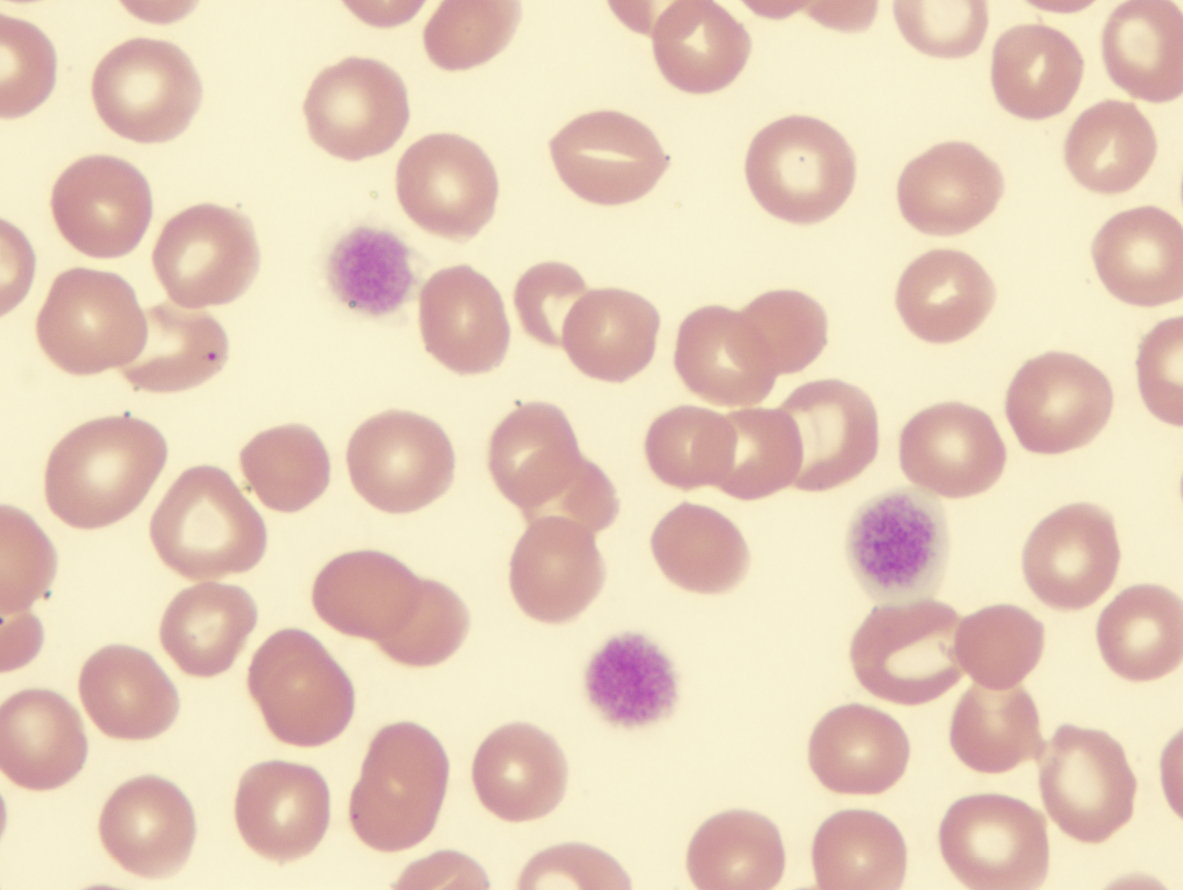 Blood  film  picture  from  a patient  with  Bernard-Soulier syndrome showing very large platelets (giant platelets).
The  results  of  platelet  
aggregation  tests  in  a  patient  
with Bernard-Soulier syndrome.
Glanzmann’s disease
Storage pool diseases
These  are  inherited  conditions  resulting  in  defective platelet  granules  (α  granules  or  dense  body  granules or both).
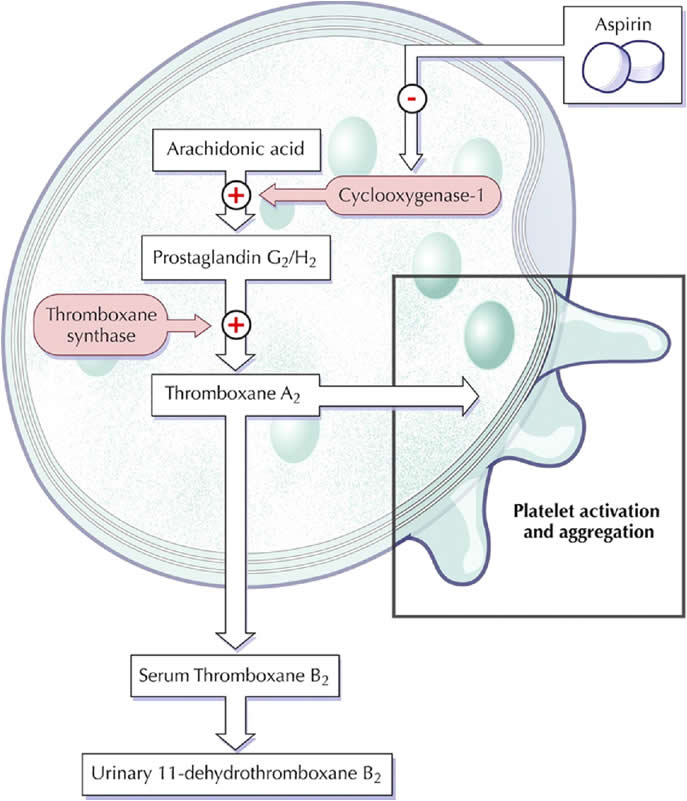 Causes of Acquired Platelet Dysfunction 
• Uraemia common
• Myeloproliferative Disorders 
• Acute Leukaemias and Myelodysplastic Syndrome
 • Paraproteinaemias 
• Chronic Hypoglycemia
 • Liver Disease
 • Valvular and Congenital Heart Disease 
• Severe Burns 
• Scurvy
 • Drugs (aspirin etc.) After we stop aspirin the function returns to normal.
Aspirin effect on platelets (Extra image)
Acquired Abnormalities of platelet function
 An  acquired  defect  of  platelet  function  is  found after  ingestion  of  aspirin  and  other  antiplatelet drugs.
 Other causes of an acquired abnormality of platelet function  include  chronic  myeloproliferative disorders, macroglobulinaemia) and uraemia. myelodysplastic paraproteinaemias (e.g. myeloma or Waldenström’s macroglobulinaemia) and uraemia.
8
HEMATOLOGY TEAM 436
Thrombocytopenia the function is okay but the platelet count is low
Causes of thrombocytopenia:
1- Bone Marrow failure of platelet production:











2- Increased consumption of platelets in the peripheral blood:
Immune
Autoimmune (idiopathic)
Associated with systemic lupus erythematosus, 
Chronic lymphocytic leukaemia or lymphoma
Feto-maternal alloimmune thrombocytopenia 
Post-transfusional purpura 
Infections: HIV, other viruses, malaria
Drug-induced (e.G. Heparin induced thrombocytopenia)
Disseminated intravascular coagulation
Thrombotic thrombocytopenic purpura
Abnormal distribution of platelets: splenomegaly* 
Dilutional loss: massive transfusion of stored blood to bleeding

3- Increased splenic pooling
A normal spleen contains within its microcirculation about 30% of all the blood platelets.
The splenic platelet pool increases with increasing splenic size, so that in patients with moderate to massive splenomegaly it may account for 50-90% of all blood platelets, thus causing thrombocytopenia.
*Normally the spleen holds 30% on the peripheral platelet count, but in splenomegaly the spleen will hold 70-80%.
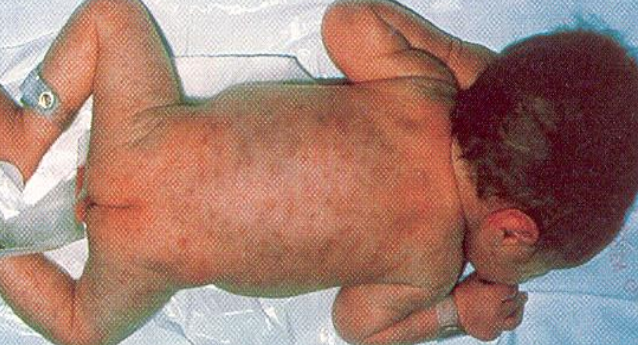 A newborn baby with allo-immune thrombocytopenia showing widespread purpura all over the body.
9
HEMATOLOGY TEAM 436
Immune thrombocytopenic purpura (ITP)
ITP is characterized by petechiae, bruising, spontaneous bleeding from mucous membranes and a reduction in the platelet count. 
The disease presents in both an acute and a chronic form.

Acute ITP: Clinical Features
This is seen at all ages but is most common before the age of 10years. 
Two-thirds of patients give a history of a common childhood viral infection (e.g. upper respiratory tract infection, chicken pox, measles) 2-3 weeks preceding the purpura.
Platelet counts are often less than 20 X 109/L. 
In most patients the disease runs a self-limiting course of 2-4 weeks, but in approximately 20% it becomes chronic; that is, it lasts more than 6 months. 
The mortality is low, the main danger being intracranial bleeding.
Chronic ITP
This occurs mainly in the age period 15-50 years; higher incidence in women than in men. Platelet counts are usually between 20 and 80 X 109/L. 
Spontaneous cures are rare and the disease is characterized by relapses and remissions. Lasts more than 6 months.
Diagnosis by taking history and CBC
- Children with the appropriate clinical features, acute thrombocytopenia and an otherwise normal blood count (i.e. no evidence of acute leukaemia).
- In ITP, bone marrow megakaryocytes are normal or increased in number (up to four-or eightfold) and increased in size.

Laboratory features of immune thrombocytopenia:
Thrombocytopenia with increased numbers of large platelets (>3μ)
Increased numbers and size of megakaryocytes.
Reduced intravascular platelet survival.
Elevated levels of platelet-associated IgG or IgM.
10
HEMATOLOGY TEAM 436
The whole slide is *EXTRA*
Treatment 
Acute ITP
Over 80% of patients recover without any treatment.
- Corticosteroids are widely used 
- High doses of intravenous immunoglobulin (Ig) causes a rapid increase in the platelet count if corticosteroids didn’t work.

Chronic ITP
Treatment is usually not needed in patients with platelet counts above 30-50 X 109/L who have no significant spontaneous bleeding. 
- High-dose corticosteroid therapy increases the platelet count to more than 50 X 109/L
- Prednisolone 60 mg/day
- Splenectomy because the spleen takes up too much of the platlets.
- Second-line treatment 
- Azathioprine, cyclophosphamide, danazol, dapsone, cyclosporine A, mycophenolate mofetil and rituximab have all been used, particularly inpatients who fail to respond to splenectomy.
- High dose of intravenous Ig (e.g. 1 g/kg/day for2 days) has also been found to increase the platelet count to greater than 50 X 109/L in 80%of patients with chronic ITP.
Thrombocytopenia as a result of drugs or toxins:
• Bone marrow suppression
• Predictable (dose-related):  Ionizing radiation, cytotoxic drugs (heparin), ethanol
• Occasional
• Chloramphenicol, co-trimoxazole, idoxuridine, penicillamine, organic arsenicals, benzene, etc.
• Immune mechanisms (proven or probable)
• Analgesics, anti-inflammatory drugs, gold salts
• Antimicrobials: Penicillins, sulphonamides, trimethoprim, rifampicin
• Sedatives, anticonvulsants: Dizepam, sodium valproate, carbamazepine
• Diuretics: Acetazolamide, chlorathiazides, frusemide
• Antidiabetics: Chlorpropamide, tolbutamide
• Others: Digitoxin, heparin, methyldopa, oxyprenolol, quinine, quinidine
• Platelet aggregation: Ristocetin, heparin
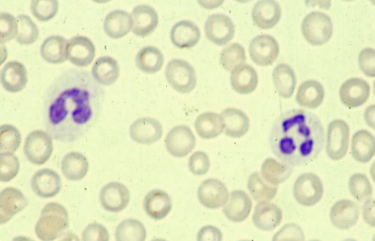 Blood film of ITP:
Severe thrombocytopenia (No platelets seen)
11
HEMATOLOGY TEAM 436
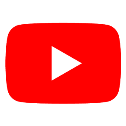 Thrombotic thrombocytopenic purpura (TTP)        1:40 mins

- In healthy individuals a VWF-cleaving protease (ADAMTS 13) cleaves the Tyr 842-Met 843 peptide bond in VWF to produce the characteristic multimer profile.
 - In the absence of the protease, ultra-large VWF multimers are released that lead to platelet aggregation and the disease known as ‘thrombotic thrombocytopenic purpura’ (TTP). 
- This is a serious illness characterized by widespread arteriolar platelet thrombi leading to fragmentation of red cells (schistocytes), thrombocytopenia, neurological symptoms and renal impairment.
TTP & HUS
Clinical features:
Fever, Thrombocytopenic purpura, Hemolytic anemia, neurological symptoms, and renal dysfunction.
Association with other predisposition
Infections- bacterial, E-coli type 0157, shigella dysnteriae serotype I and viral infection
Hypersensitiviy
Pregnancy: oral contraceptives
Acute immune disease
SLE, Rhumatoid arthritis, Rhumatic spondylitis, Polyarthritis Nodosa, Sjorgen’s syndrome
TTP – HUS associated with chemotherapy
Mitomycin
Cisplatinum
Bleomycin
Vendestine
Doxorubicin 
Vincristine + Asparalanse + Prednisone
Cyclosporin
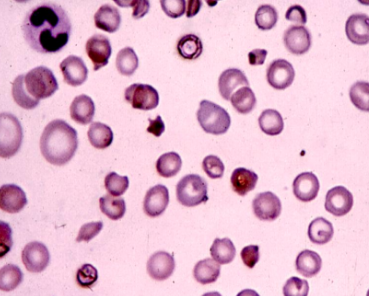 Blood film of 
TT patient: 
Shows schistocytes (fragmentation of RBC) not found in ITP
12
HEMATOLOGY TEAM 436
Blood count film
Platelet transfusions : EXTRA
• It is often possible to raise the platelet count temporarily by platelet transfusions. 
• The main indication for platelet transfusion is severe haemorrhage caused by: 
(i) Thrombocytopenia due to diminished platelet production or DIC; or 
(ii)Abnormal platelet function. 

• Transfusion may also be indicated in a patient with thrombocytopenia or defective platelet function prior to surgery. 
• Another indication for platelet transfusion is thrombocytopenia (platelets <50 X 109/L) in patients receiving massive blood transfusions. 
• Platelet counts need only be maintained above 10-20 X 109/L, since severe bleeding is rare above this level.
13
HEMATOLOGY TEAM 436
Summary
14
HEMATOLOGY TEAM 436
MCQs:
1) Deficiency of which of the following will cause Glanzmann's Thrombasthenia disease?
A. GPIa                                                             B. GPIb
C. GPIIIa                                                           D. GPIIIb
Ans: C
 Q2) Platelet life span:
A-  2-5 days                                                      B-  10-20 days
C-  7-10 days                                                    D- 5-10 days
Ans: C
  Q3) Bernard Soulier syndrome is a manifestation of:
A-  Deficiency of GPIIb                                   B-   Deficiency of GPIa
C-  Deficiency of GPIIIa                                  D-  Deficiency of GPIb
Ans: D 
   Q4) Bleeding into deep tissue and muscles and joint is due to:
A-  Platelet defects                                          B-  WBCs defects
C-  Clotting defects                                          D- Epithelial defects
Ans: C
 
  Q5) platelets defects will lead to which bleeding type of the following? 
A-  Deep tissue bleeding                                    B- superficial bleeding
C- Joint bleeding                                                   D- Hematomas 
Ans: B
Good Luck!
Team members:
Ghada AlMazrou
Jawaher Alhayyal
Rana Barasain
Shrooq Alsomali
Aseel Alsulimani





Team Leaders
Safa Al-Osaimi
Abdulaziz Al-Hussainy
15